N
（大阪市内河川）水面から桁下までの高さ情報
淀　川
城北公園通
橋梁位置図
利用上の注意事項
・本資料は、水の回廊（堂島川、土佐堀川、木津川、道頓堀川）の橋梁のうち、桁下高が特に低い橋梁の情報を示した資料です。
・大阪市内河川を通航する際には、事前に大阪湾潮位と橋梁の桁下高を確認し、安全に通行できるよう、航行計画を立てて下さい。
・なお、掲載している橋梁の桁下高さは、平成18年（一部平成25年）の測量時のものであり、地盤沈下等により変化する場合がありますので、現地の状況に注意して自己責任のもとご利用ください。
　■大阪湾潮位（気象庁HP）　　　https://www.data.jma.go.jp/kaiyou/db/tide/suisan/suisan.php?stn=OS
旧淀川
（大川）
天満橋筋
国道１号
大江橋
水晶橋
旧淀川（堂島川）
寝屋川
国道２号
京橋口
土佐堀川
土佐堀通
第二寝屋川
東横堀川水門
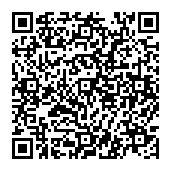 四つ橋筋
御堂筋
堺筋
なにわ筋
淀屋橋
錦橋
谷町筋
安治川
本町通
中央大通
用語説明
昭和橋
東横堀川
新なにわ筋
あみだ池筋
木津川
長堀通
道頓堀川
道頓堀川水門
住吉橋
尻無川
深里橋
千日前通
大江橋
橋梁の桁下の高さ O.P.+3.7ｍ
南側
北側
約1.5ｍ
約3.2ｍ
7⽉〜10月（台風期）の
H.W.L　O.P.+2.2ｍ
L.W.L　O.P.+0.5ｍ
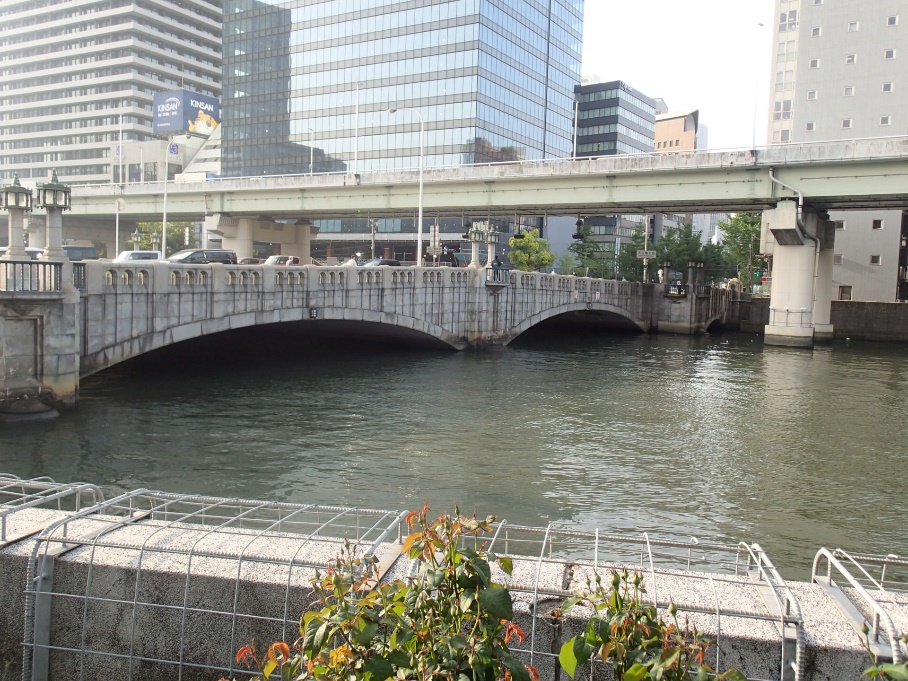 ※掲載している橋梁の桁下高さは、平成18年の測量時のものであり、地盤沈下等により変化する場合があります。
　また、異常潮位や波の影響により、水面から桁下までの高さは変化しますので、現地の状況に注意して自己責任のもとご利用ください。
水晶橋
南側
北側
橋梁の桁下の高さ O.P.+4.1ｍ
約1.9ｍ
約3.6ｍ
7⽉〜10月（台風期）の
H.W.L　O.P.+2.2ｍ
L.W.L　O.P.+0.5ｍ
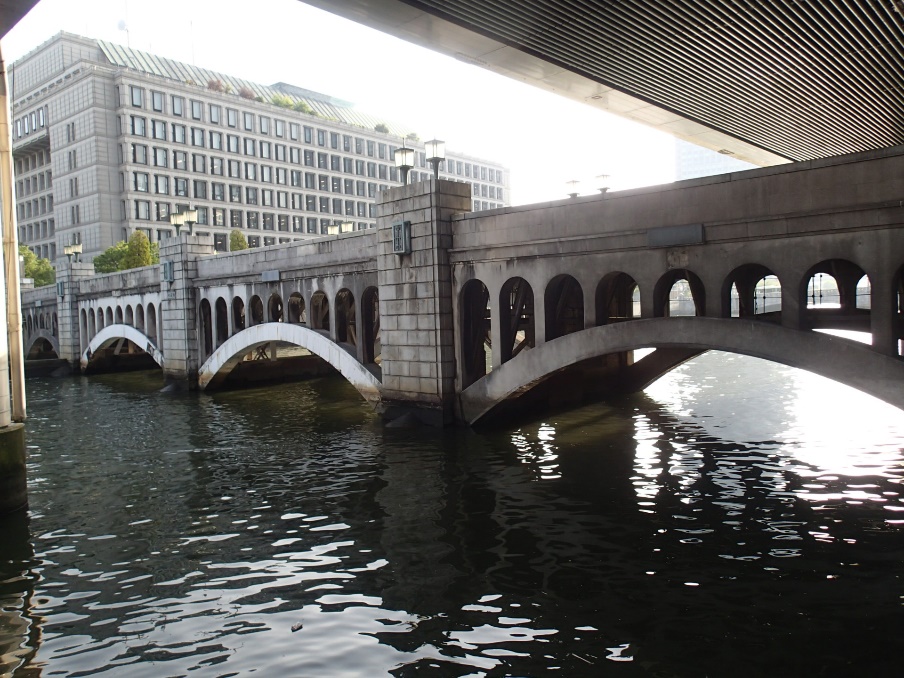 ※掲載している橋梁の桁下高さは、平成18年の測量時のものであり、地盤沈下等により変化する場合があります。
　また、異常潮位や波の影響により、水面から桁下までの高さは変化しますので、現地の状況に注意して自己責任のもとご利用ください。
錦橋
南側
北側
橋梁の桁下の高さ O.P.+3.8ｍ
約1.6ｍ
約3.3ｍ
7⽉〜10月（台風期）の
H.W.L　O.P.+2.2ｍ
L.W.L　O.P.+0.5ｍ
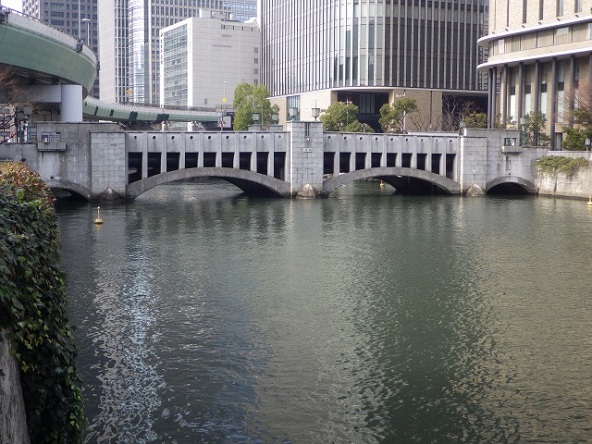 ※掲載している橋梁の桁下高さは、平成18年の測量時のものであり、地盤沈下等により変化する場合があります。
　また、異常潮位や波の影響により、水面から桁下までの高さは変化しますので、現地の状況に注意して自己責任のもとご利用ください。
淀屋橋
南側
北側
橋梁の桁下の高さ O.P.+3.6ｍ
約1.4ｍ
約3.1ｍ
7⽉〜10月（台風期）の
H.W.L　O.P.+2.2ｍ
L.W.L　O.P.+0.5ｍ
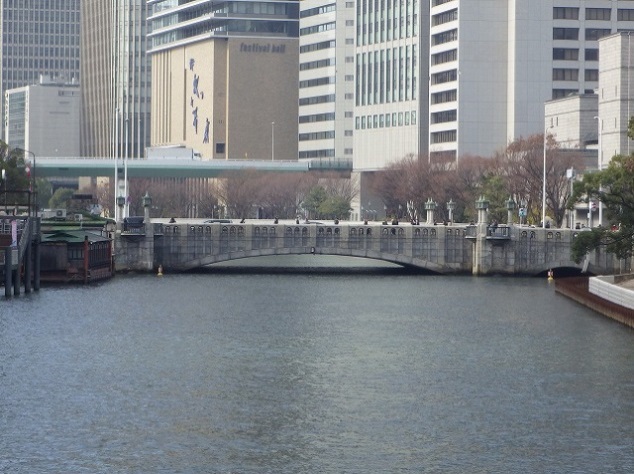 ※掲載している橋梁の桁下高さは、平成18年の測量時のものであり、地盤沈下等により変化する場合があります。
　また、異常潮位や波の影響により、水面から桁下までの高さは変化しますので、現地の状況に注意して自己責任のもとご利用ください。
昭和橋
西側
東側
橋梁高さ O.P.+3.5ｍ
約1.3ｍ
約3.0ｍ
7⽉〜10月（台風期）の
H.W.L　O.P.+2.2ｍ
L.W.L　O.P.+0.5ｍ
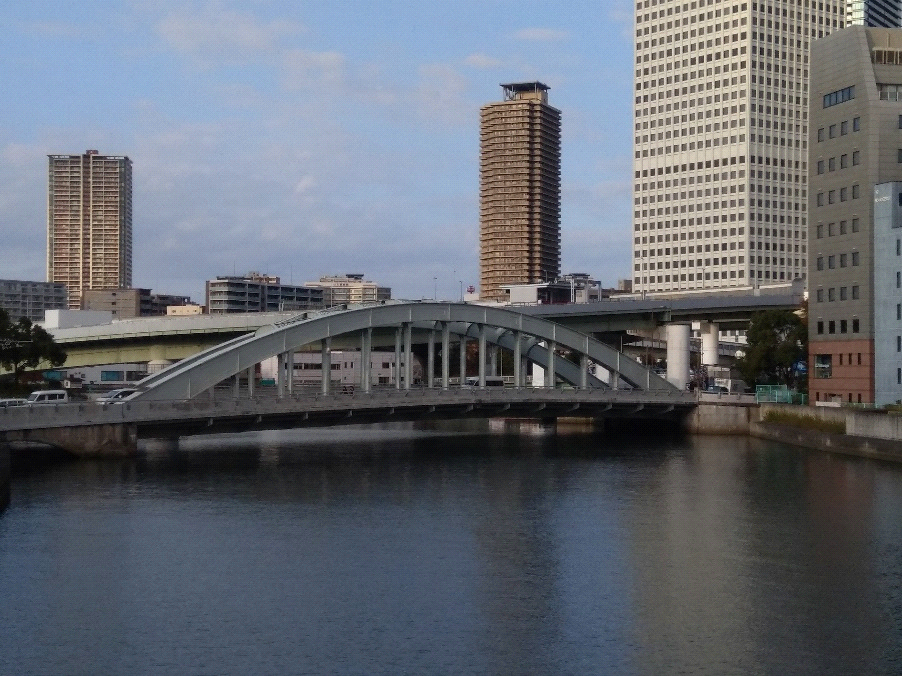 ※掲載している橋梁の桁下高さは、平成25年の測量時のものであり、地盤沈下等により変化する場合があります。
　また、異常潮位や波の影響により、水面から桁下までの高さは変化しますので、現地の状況に注意して自己責任のもとご利用ください。
住吉橋
南側
北側
橋梁の桁下の高さ O.P.+3.8ｍ
約1.6ｍ
約3.3ｍ
L.W.L　O.P.+0.5ｍ
7⽉〜10月（台風期）の
H.W.L　O.P.+2.2ｍ
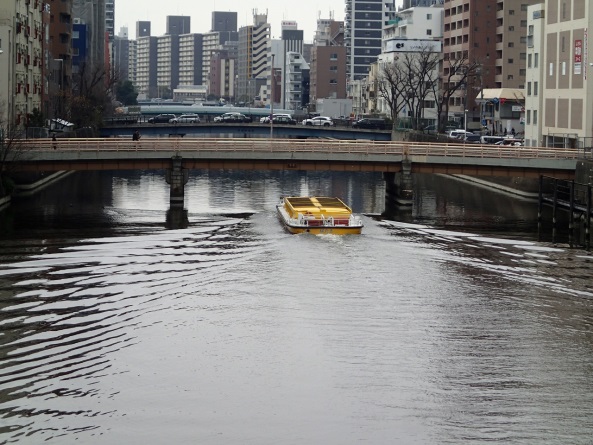 ※掲載している橋梁の桁下高さは、平成18年の測量時のものであり、地盤沈下等により変化する場合があります。
　また、異常潮位や波の影響により、水面から桁下までの高さは変化しますので、現地の状況に注意して自己責任のもとご利用ください。
深里橋
南側
北側
橋梁の桁下の高さ O.P.+3.9ｍ
約1.7ｍ
約3.4ｍ
L.W.L　O.P.+0.5ｍ
7⽉〜10月（台風期）の
H.W.L　O.P.+2.2ｍ
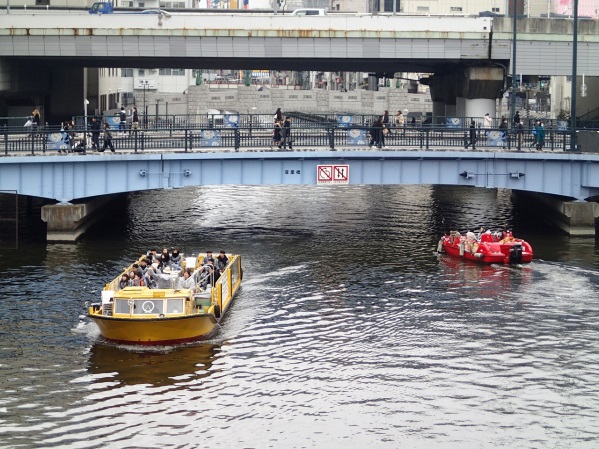 ※掲載している橋梁の桁下高さは、平成18年の測量時のものであり、地盤沈下等により変化する場合があります。
　また、異常潮位や波の影響により、水面から桁下までの高さは変化しますので、現地の状況に注意して自己責任のもとご利用ください。